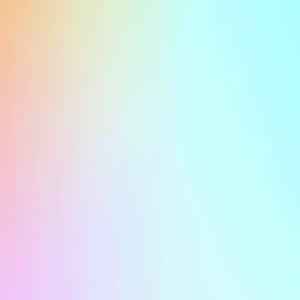 لعبة الكروت الملونة
*
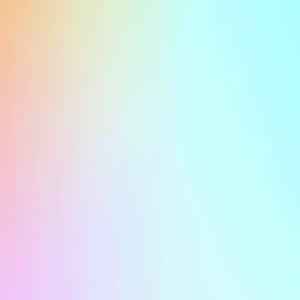 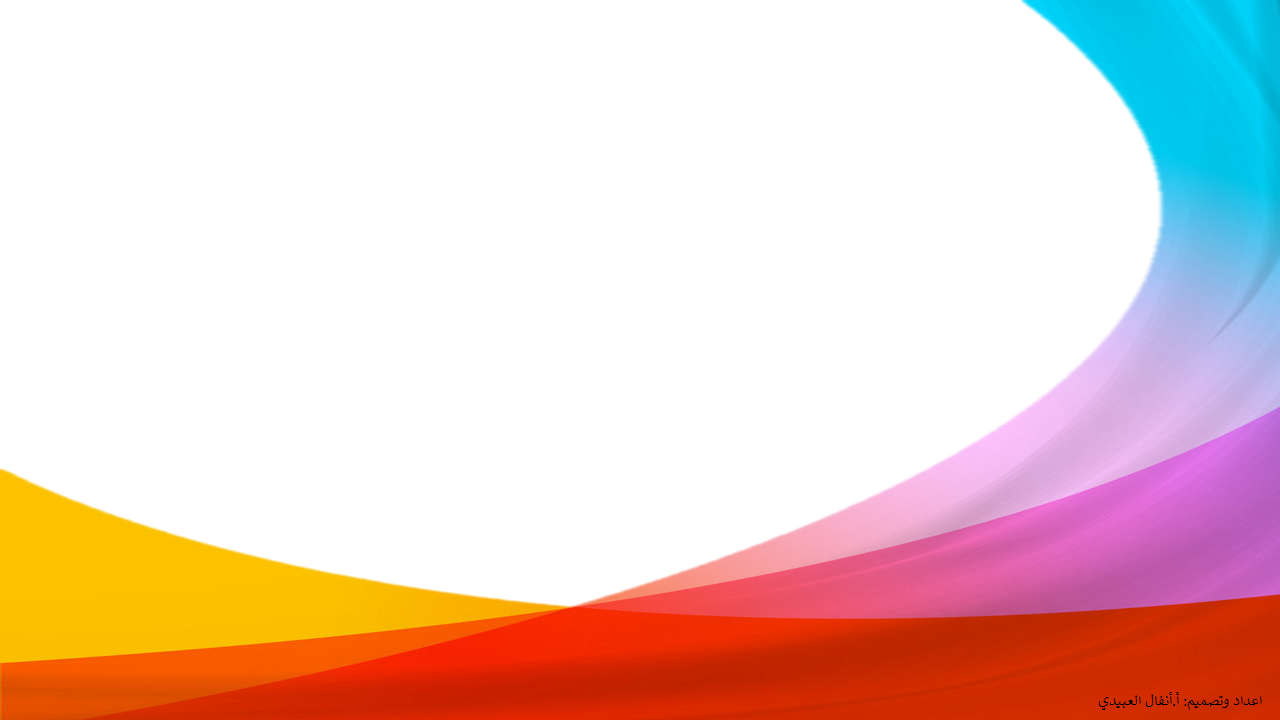 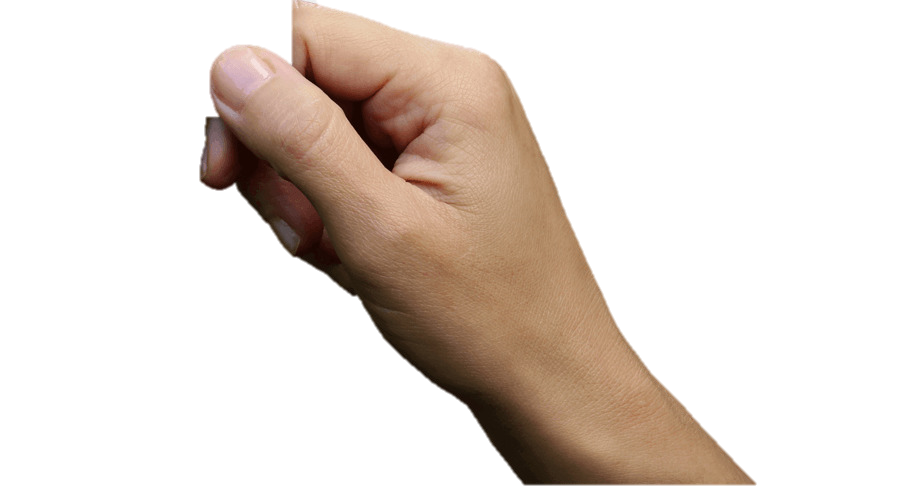 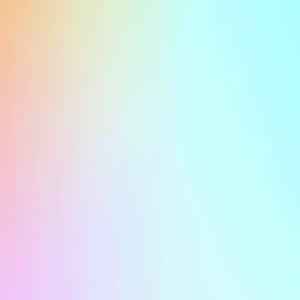 معنى كلمة ( تحنث ) الواردة في قوله تعالى: (وَخُذْ بِيَدِكَ ضِغْثًا فَاضْرِبْ بِهِ وَلا تَحْنَثْ) هو
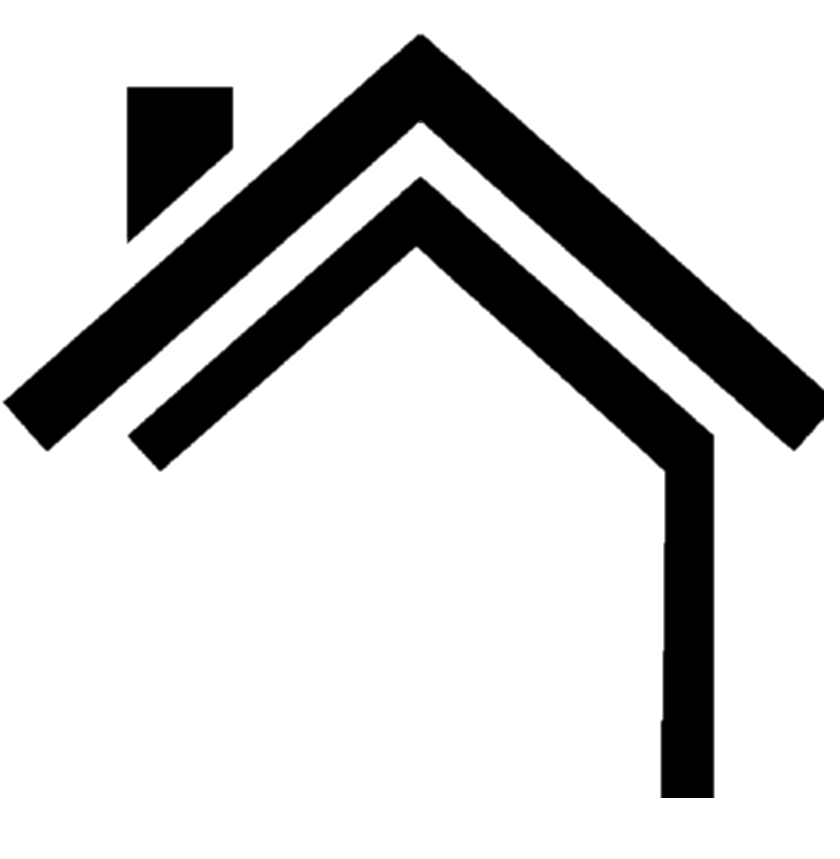 عودة
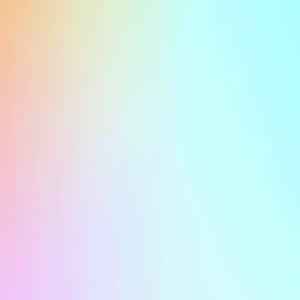 التداوي عند وقوع المرض أمر ...............
كم عمرك .؟
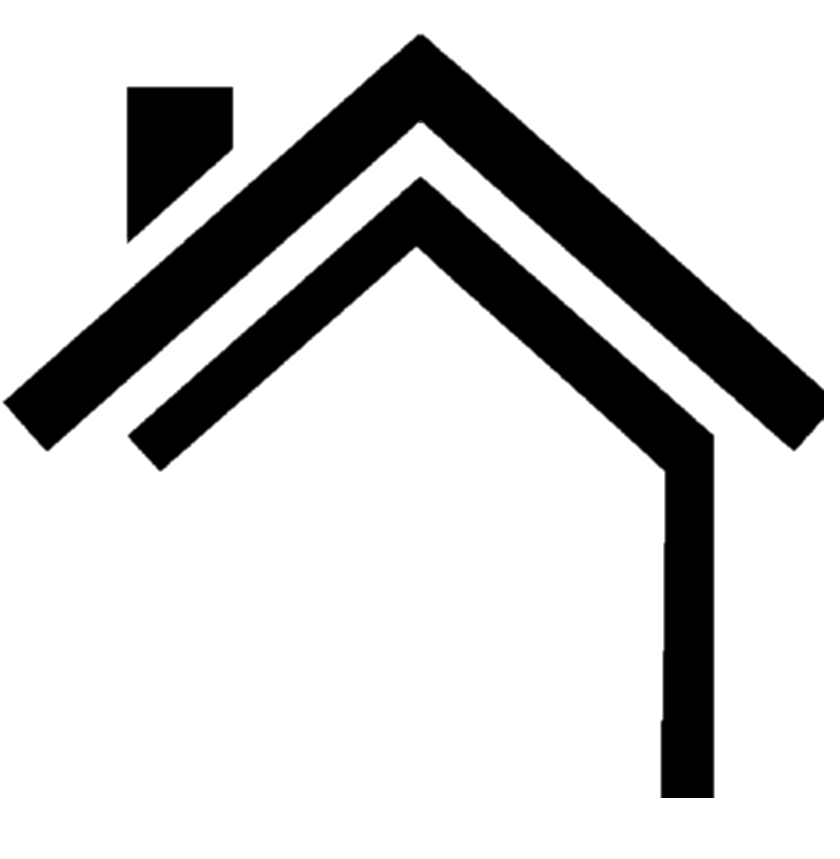 عودة
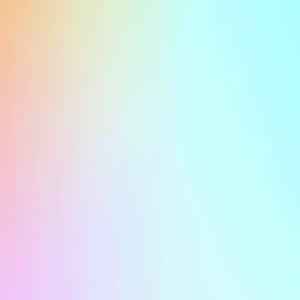 االانابه  إلى الله عز وجل تكون في الشدة و ............
أين تسكن ؟
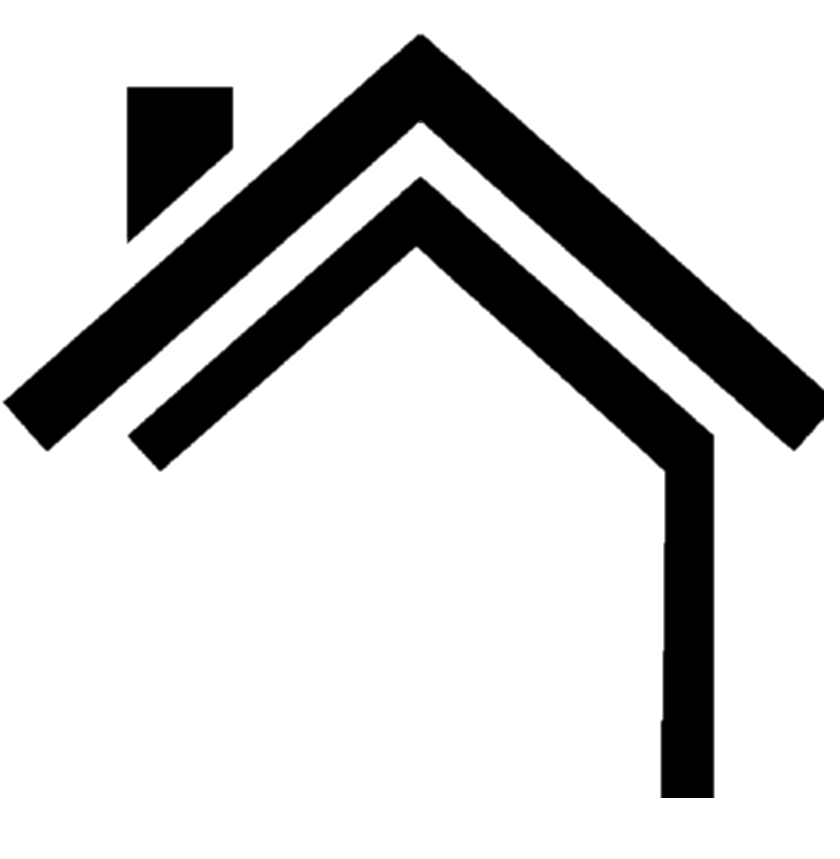 عودة
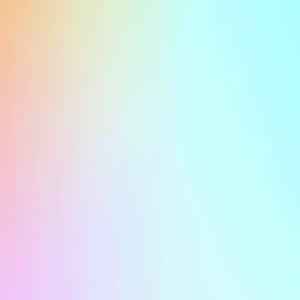 بماذا جازى الله عز وجل سيدنا أيوب على صبره على مرضه.
ما هي فاكهتك المفضلة ؟
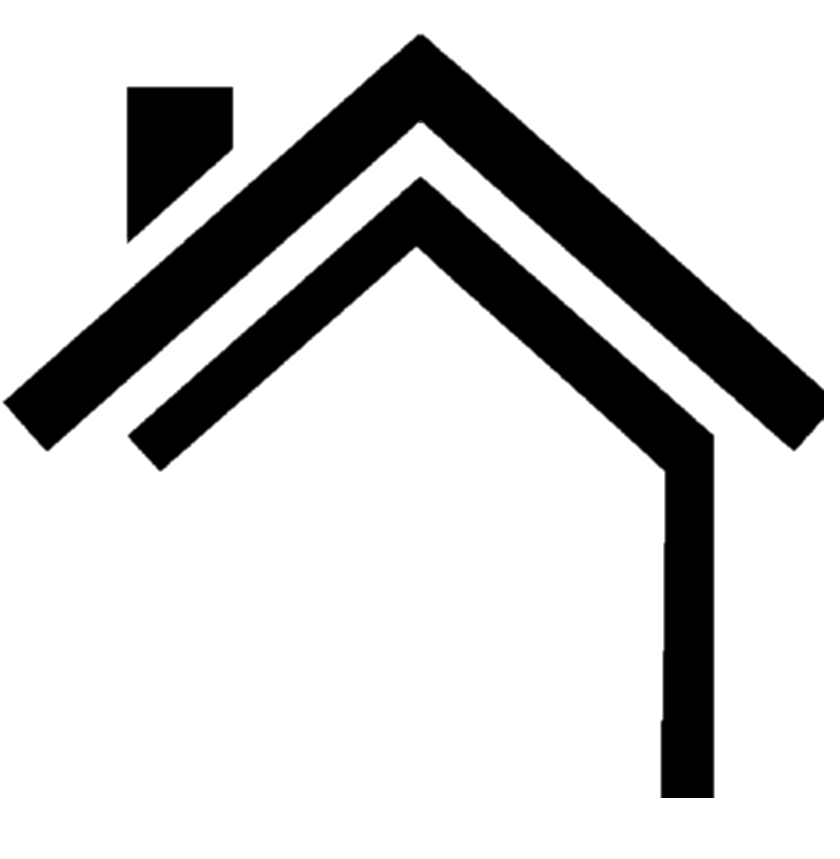 عودة
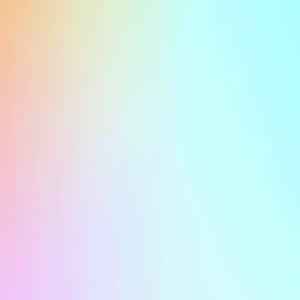 قال تعالى: (ارْكُضْ بِرِجْلِكَ ۖ هَٰذَا مُغْتَسَلٌ بَارِدٌ وَشَرَابٌ) استنتج من الآية الكريمة الطريقة التي شفي بها سيدنا أيوب من مرضه.
هل لديك أخوة ؟
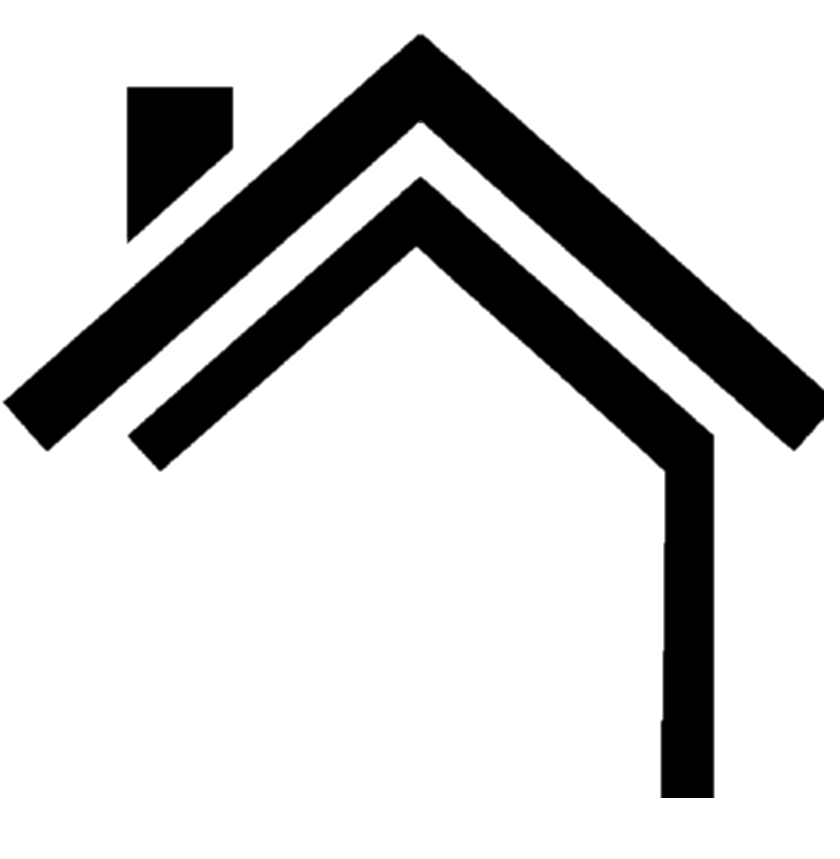 عودة